Figure 3. Activation maps combining data from all 15 subjects indicating the condition exhibiting the greatest response ...
Cereb Cortex, Volume 15, Issue 12, December 2005, Pages 1866–1876, https://doi.org/10.1093/cercor/bhi064
The content of this slide may be subject to copyright: please see the slide notes for details.
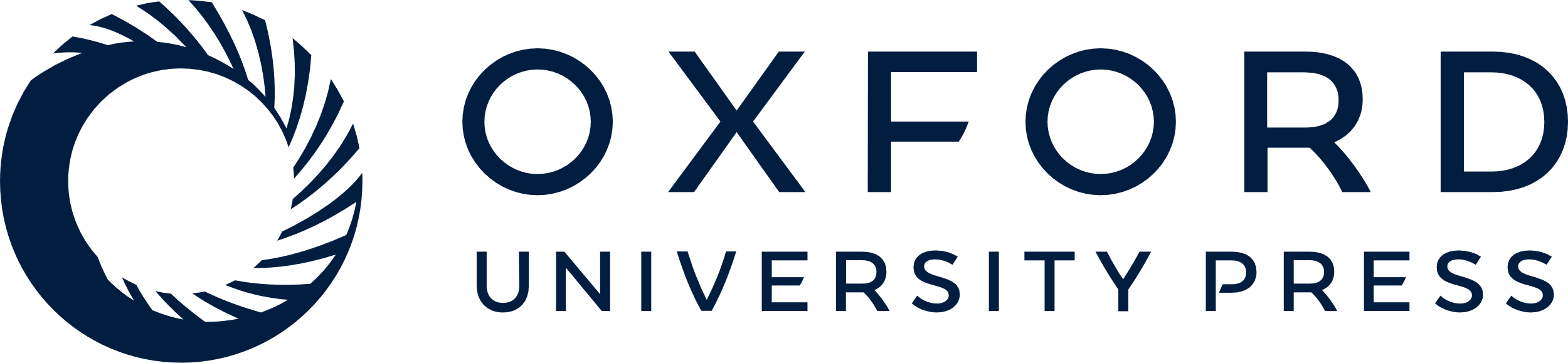 [Speaker Notes: Figure 3. Activation maps combining data from all 15 subjects indicating the condition exhibiting the greatest response at each voxel overlaid on the right and left hemisphere flattened and inflated lateral brain surface. Surface models of a template brain were created and inflated. The gray-to-white shades illustrate curvature of the folded brain (dark gray = depths of the sulcus, white = crowns of the gyrus). Red voxels exhibited the greatest response to Eyes, blue voxels to Mouth, and green voxels to Hand.


Unless provided in the caption above, the following copyright applies to the content of this slide: © The Author 2005. Published by Oxford University Press. All rights reserved. For permissions, please e-mail: journals.permissions@oupjournals.org]